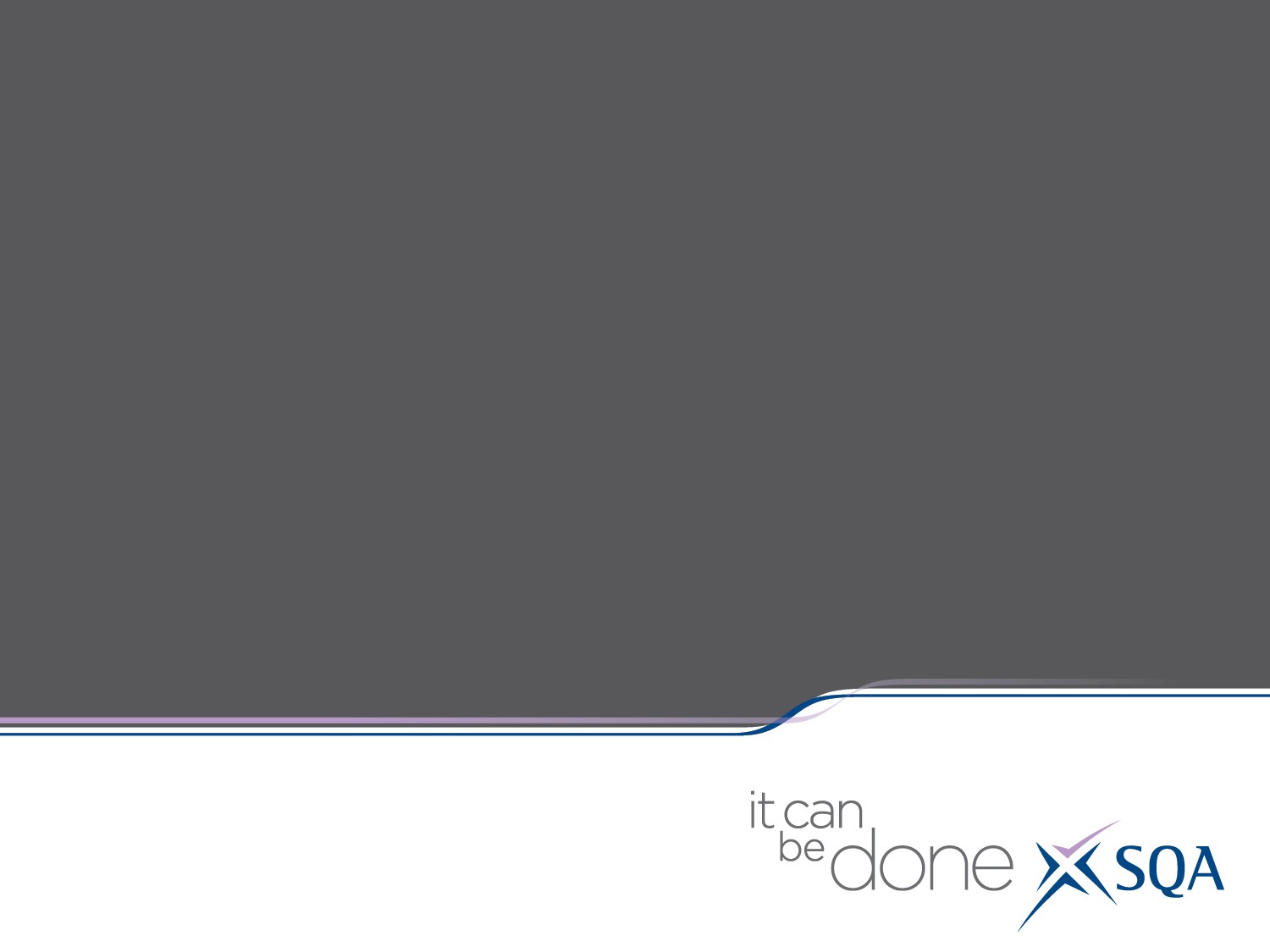 SQA Qualifications and BSL
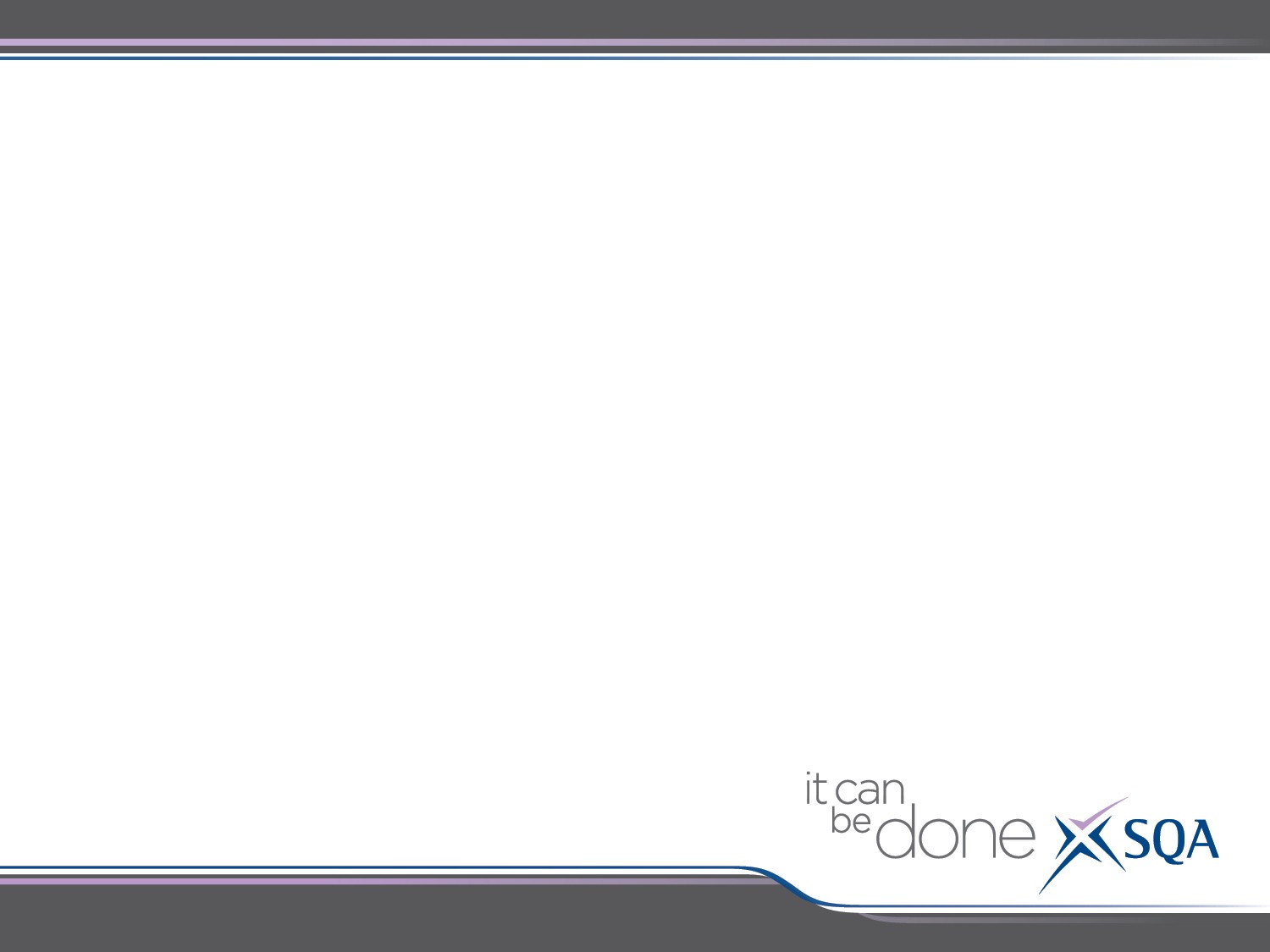 SQA’s family of Qualifications:

Units (all SCQF levels)
National Units – SCQF levels 1 – 7
Higher National Units  - SCQF levels 6 – 12

National Courses(SCQF levels 2 – 7)
National 2 – 5
Higher
Advanced Higher
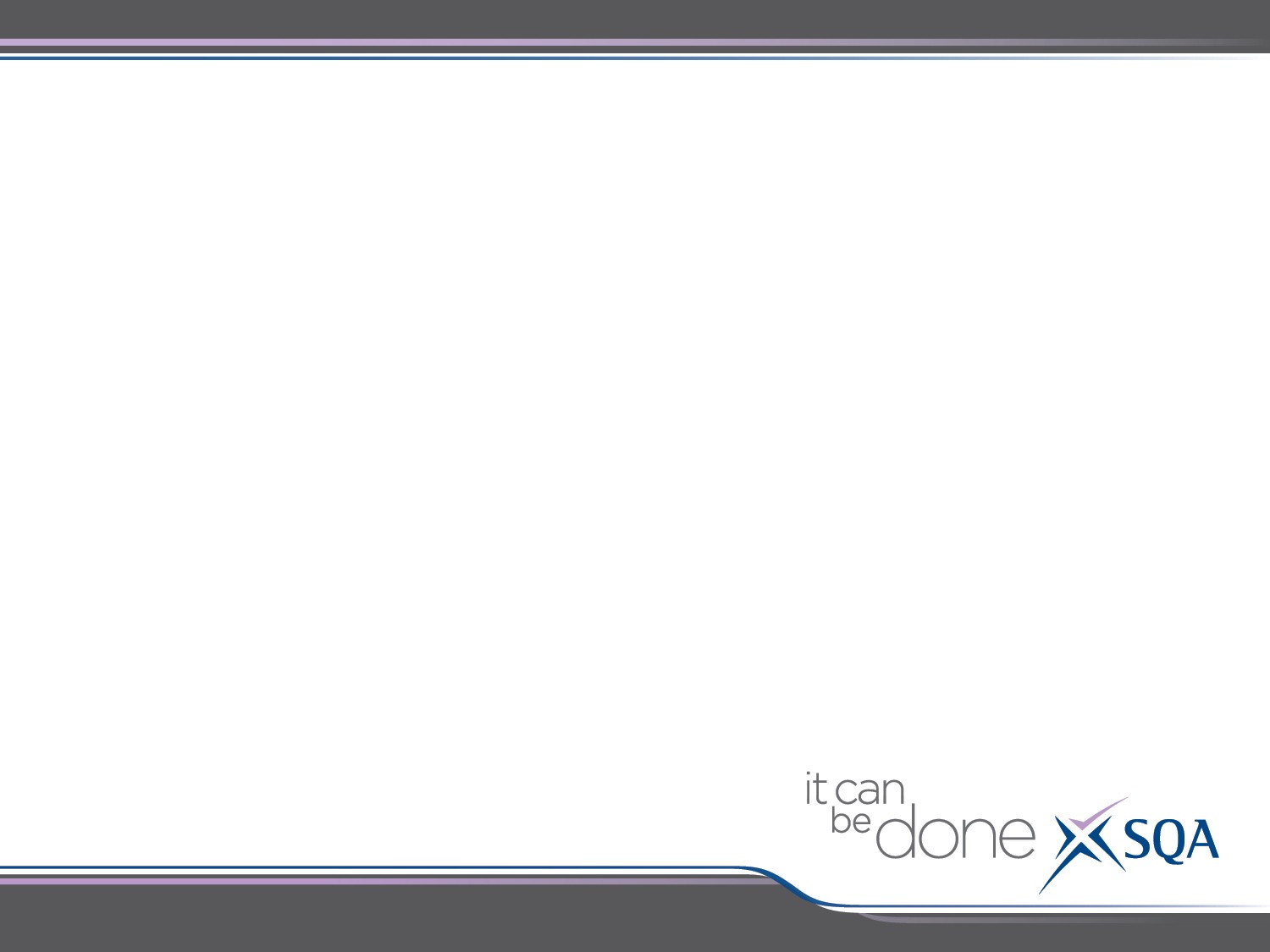 SQA’s family of Qualifications (cont)

Group Awards (all SCQF levels)
Awards
National Certificate Group Awards
National Progression Awards
Higher National Group Awards (HNCs and HNDs)
Professional Development Awards
Customised Awards
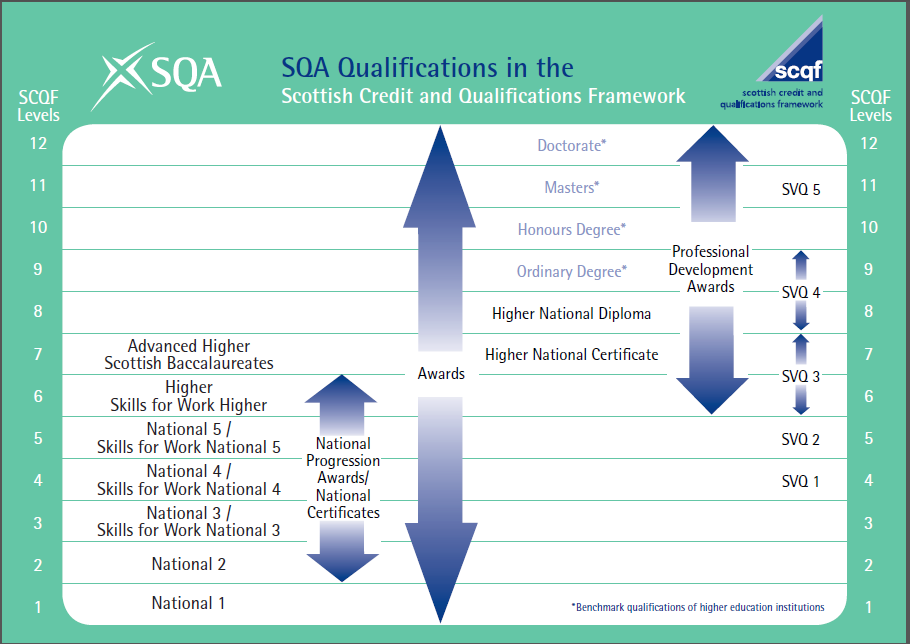 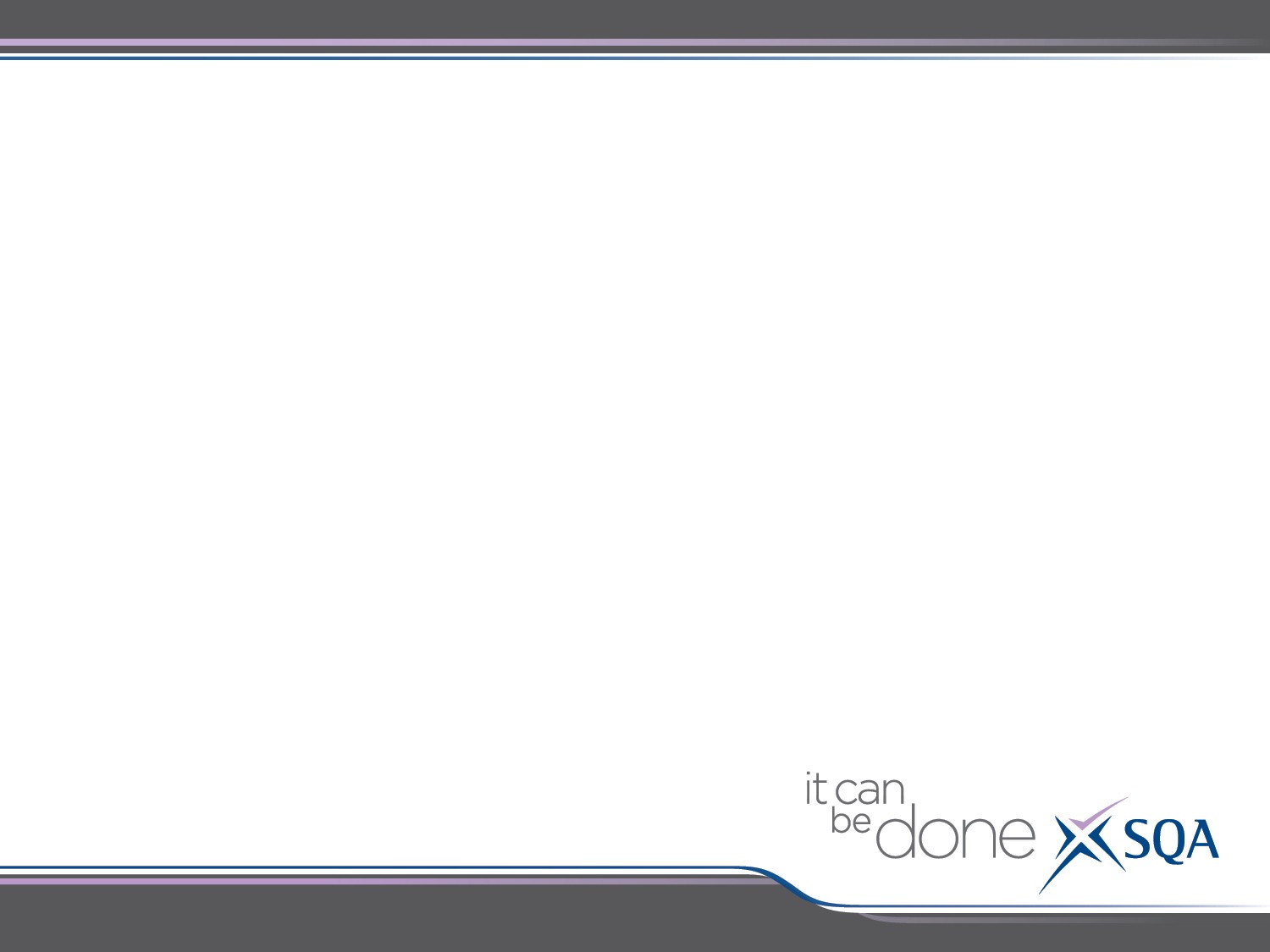 Current SQA BSL Qualifications

National Units
SCQF levels 3 – 6

Higher National Units
SCQF levels 6 – 9

Professional Development Award (PDA)
BSL Studies SCQF level 8
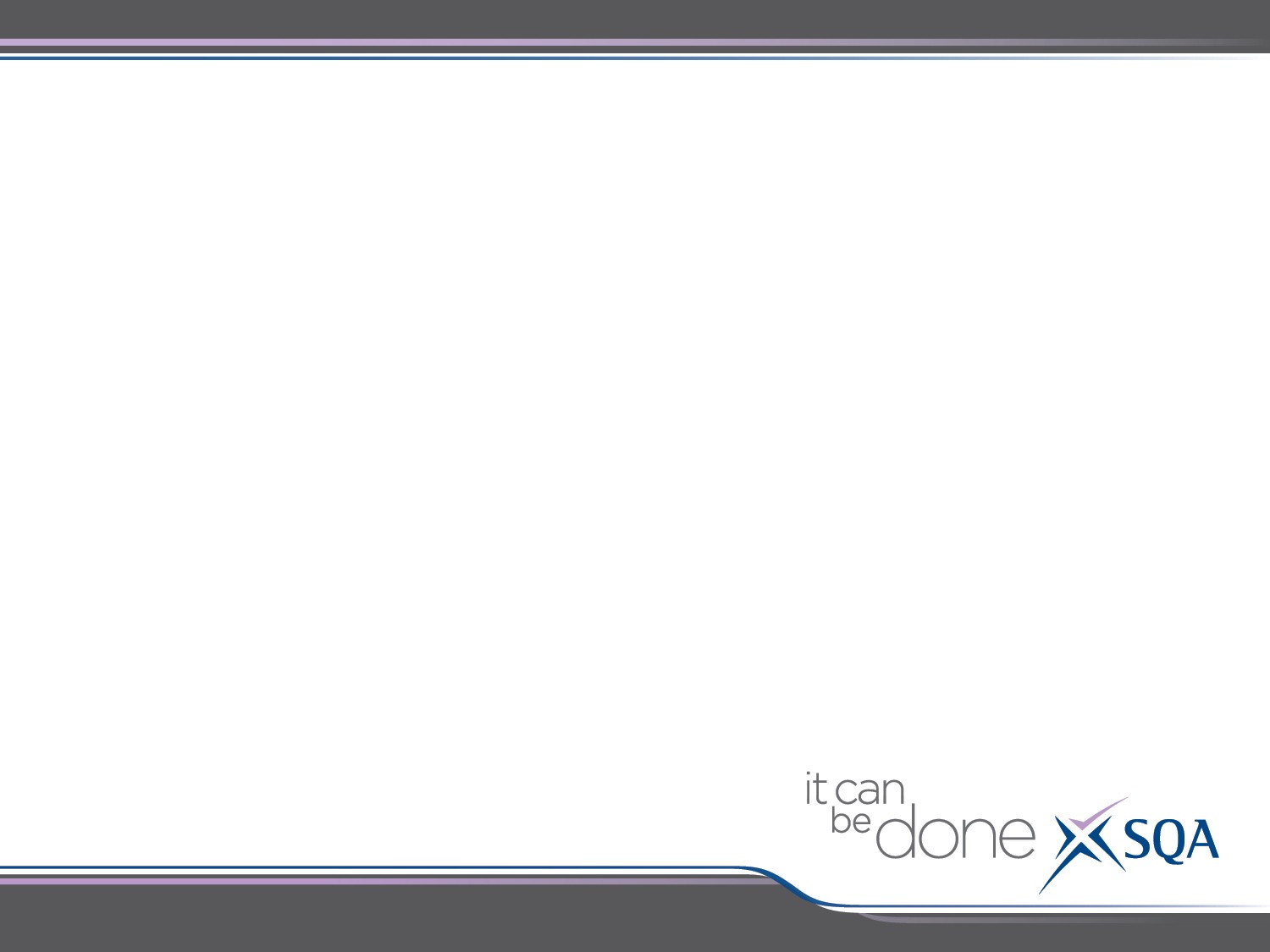 SQA National Courses in Modern Languages

French, Spanish, German, Gaelic (learners), Chinese languages and Urdu (up to Higher only)
Taught in SQA approved centres
GTC registered specialist teachers
Aimed at Language learners
National 2 – 4: assessed on a Unit basis
National 5, Higher and Advanced Higher: additional Course Assessment (examination)
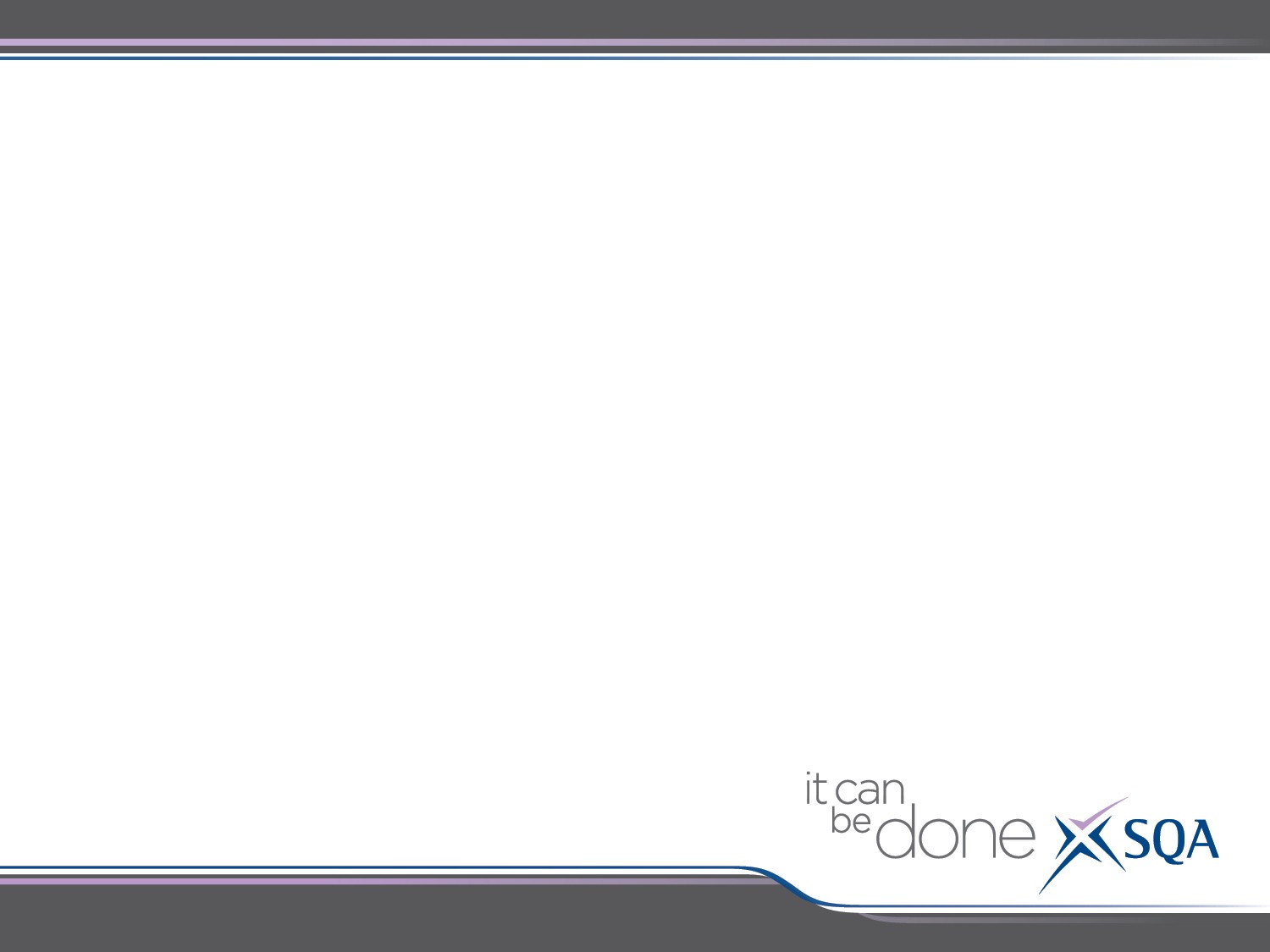 Factors influencing the range of National Courses offered:

Historic, current and potential uptake and delivery in Schools and Colleges
Development and maintenance costs
The number of qualified and GTC registered teachers
Strategic support and funding from a range of bodies:
Scottish Government
Education Scotland
Scottish SCILT
GTC Scotland
University Initial Teacher Education providers
Local Authorities
Schools and Colleges
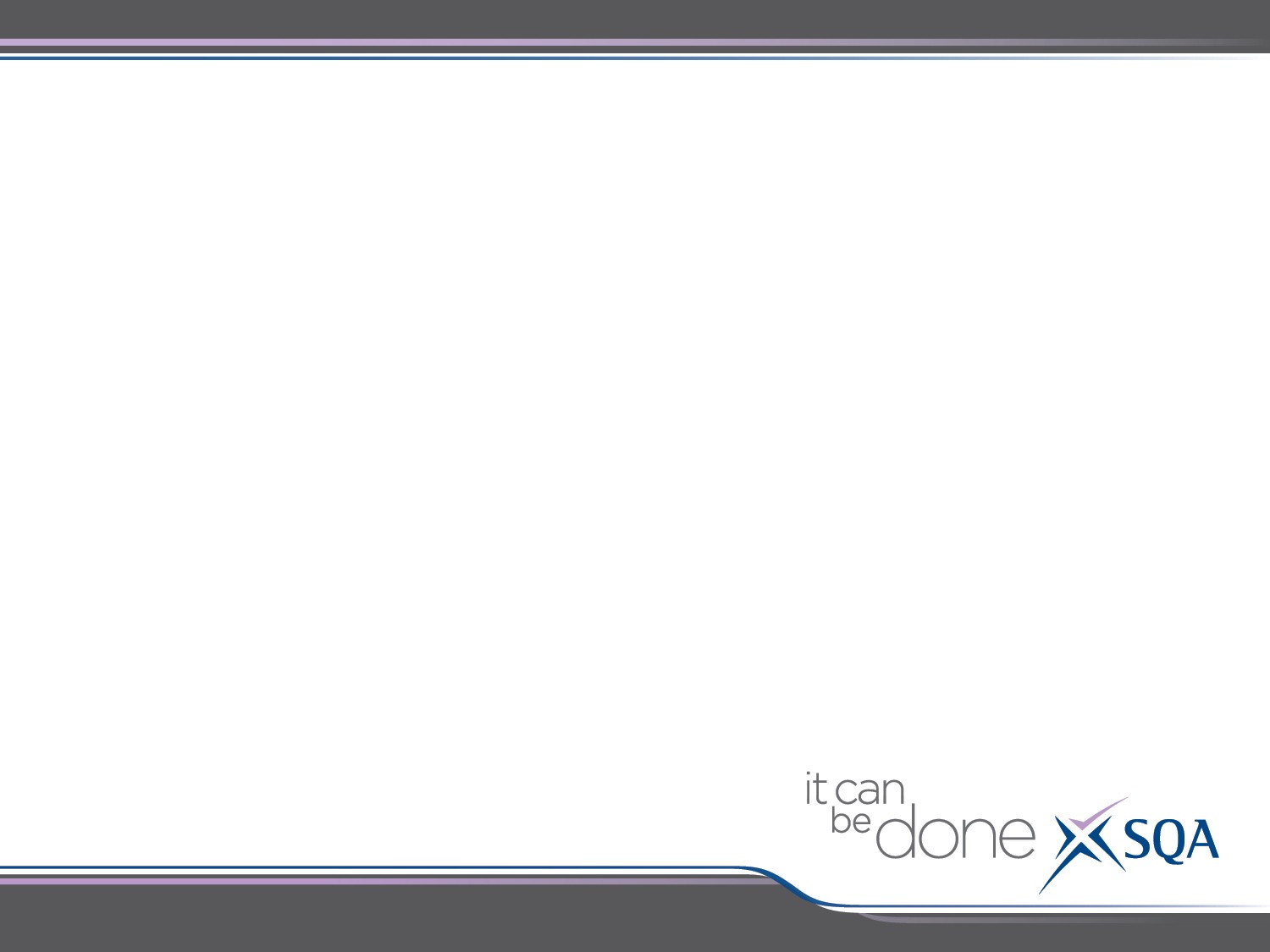 The Senior Phase of the new curriculum:

Should be a “Mixed Economy” of provision
More use of SQA Units and Awards – for example:
Languages for Work Purpose Units
Award in Modern Languages for Life and Work
Recognition in “Insight” tool
UCAS tariff points (SCQF level 6 and above)
More flexible with the number and range of languages